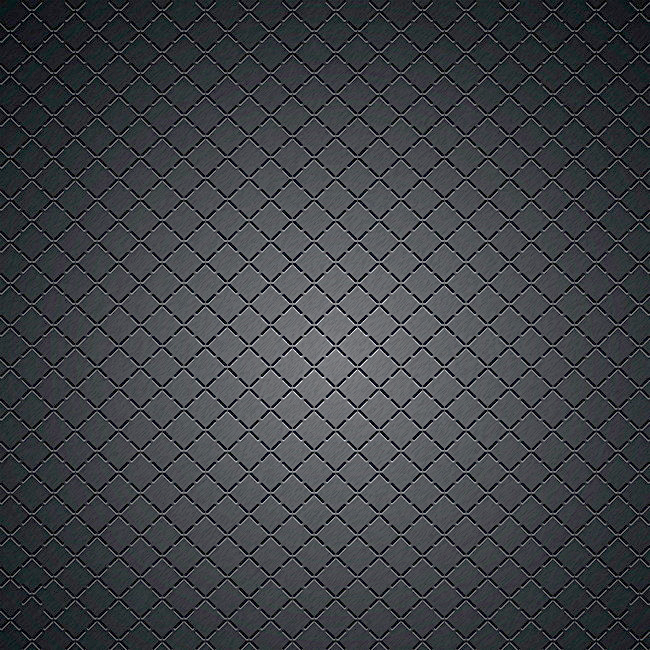 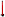 FOOT A 11 – U16 R1
18
LUNDI 14/12/2020
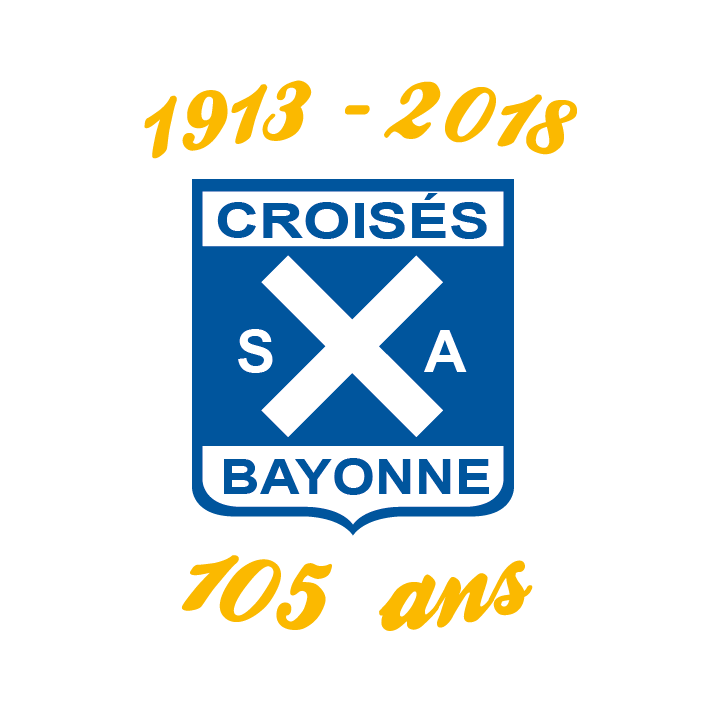 MET
Technique individuelle
Améliorer passe longue aérienne
18H45-19H
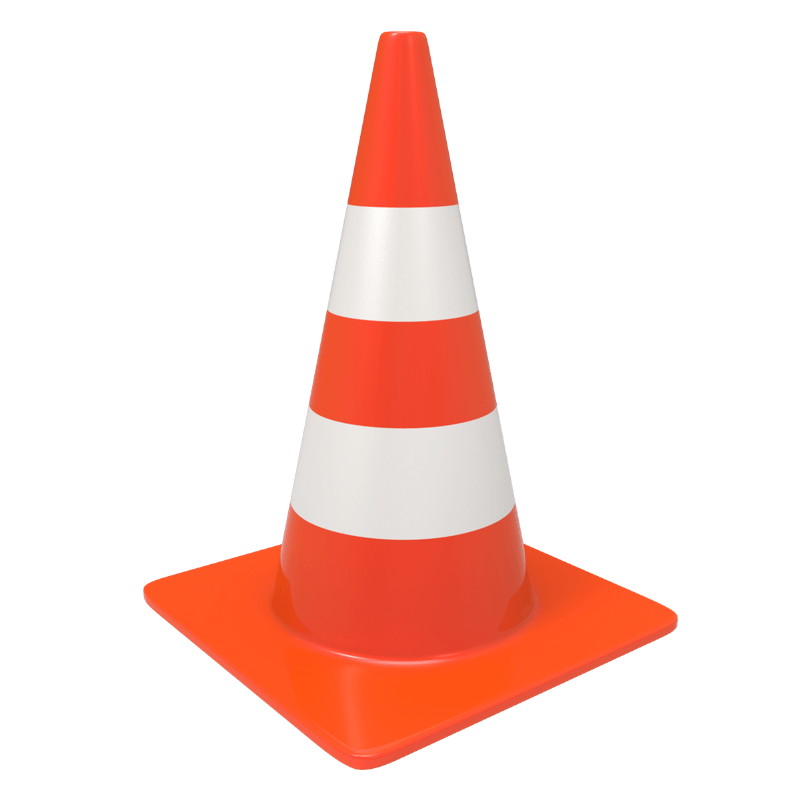 G
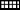 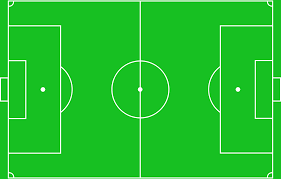 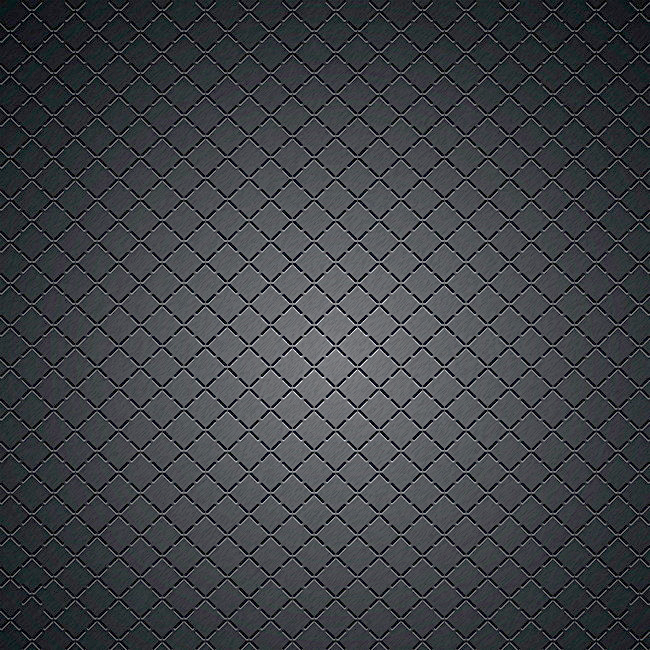 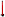 FOOT A 11 – U16 R1
18
LUNDI 14/12/2020
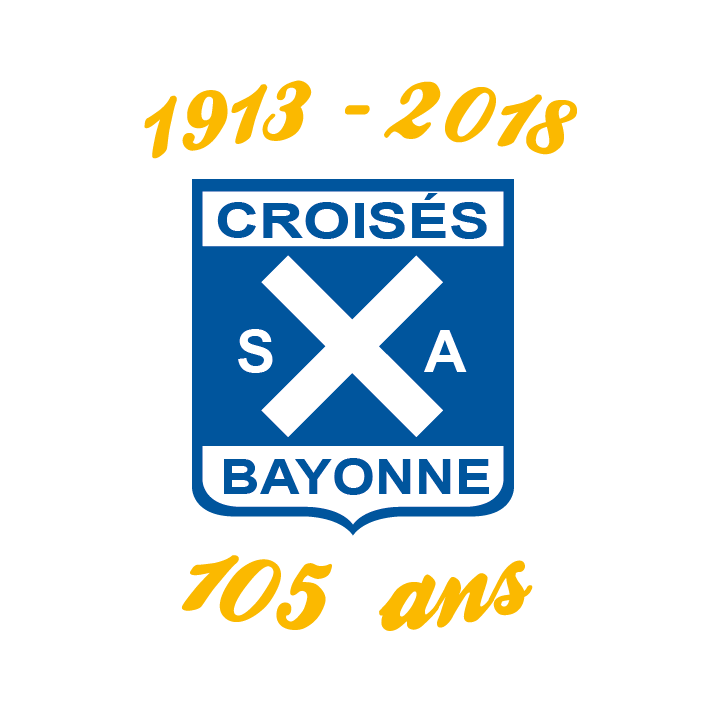 EXERCICE 1
Technique individuelle
Améliorer passe longue aérienne
19H-19H30
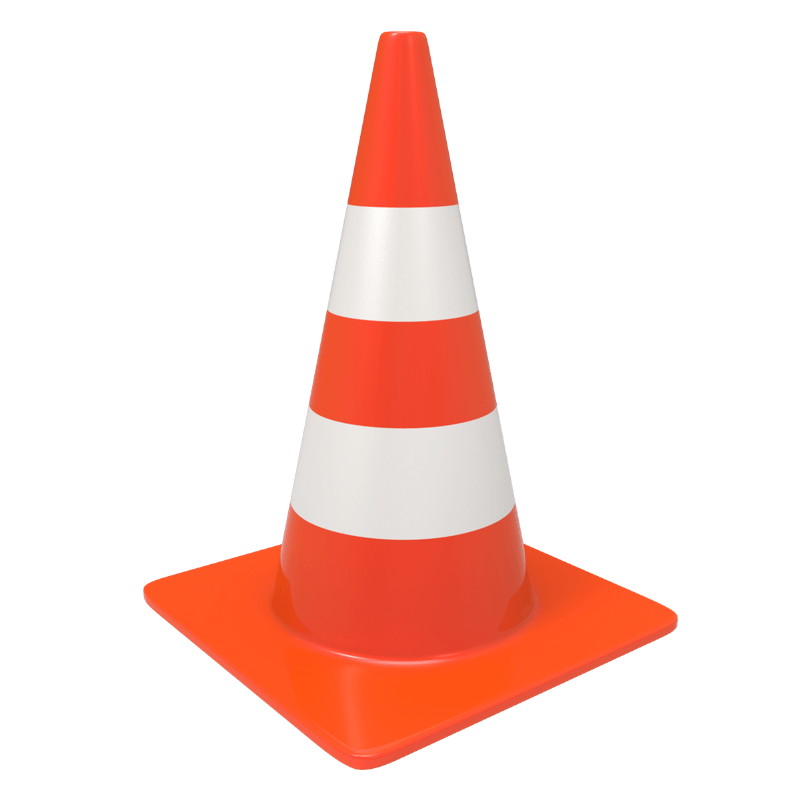 G
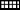 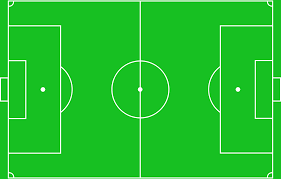 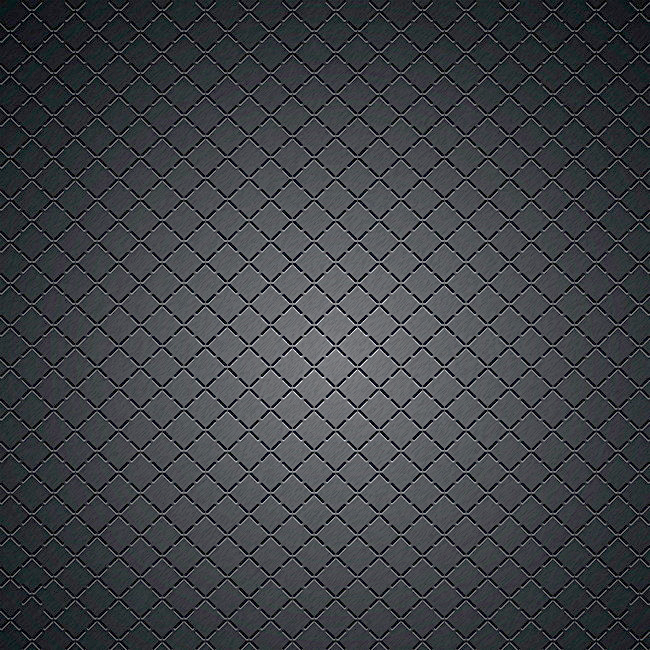 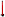 FOOT A 11 – U16 R1
18
LUNDI 14/12/2020
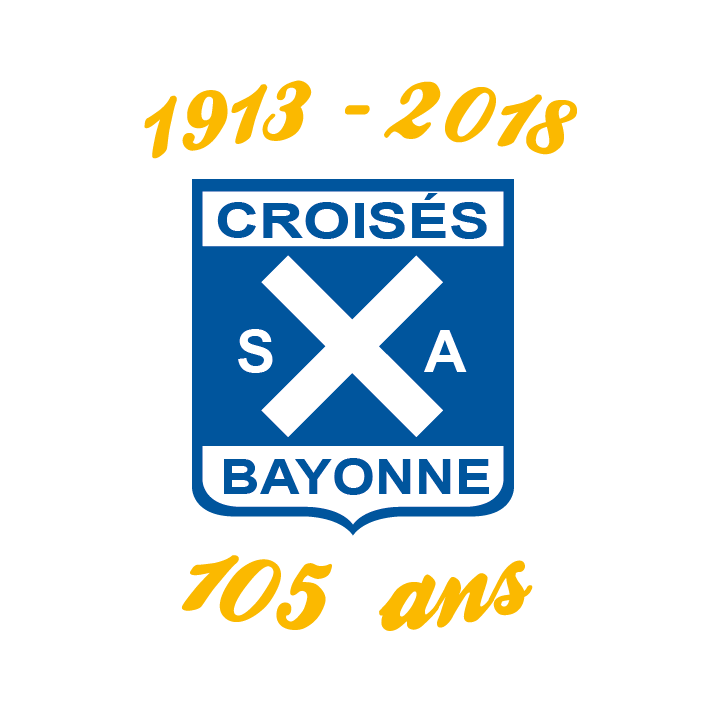 EXERCICE 2
Technique individuelle
Améliorer passe longue aérienne
19H30-20H
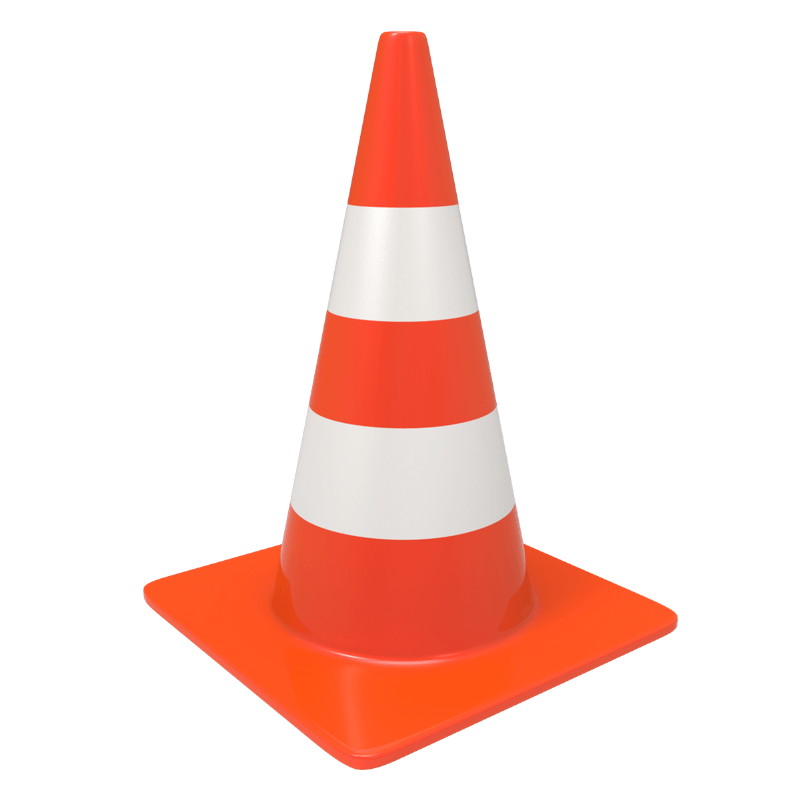 G
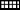 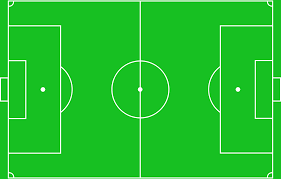 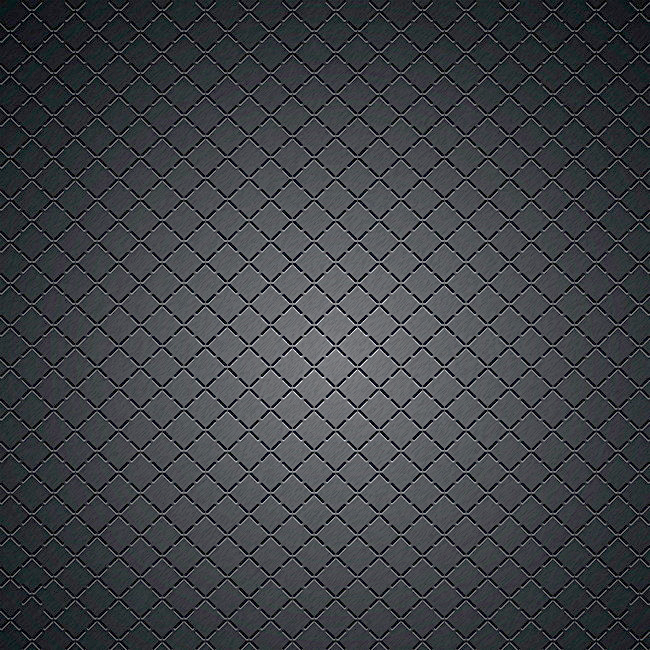 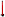 FOOT A 11 – U16 R1
18
LUNDI 14/12/2020
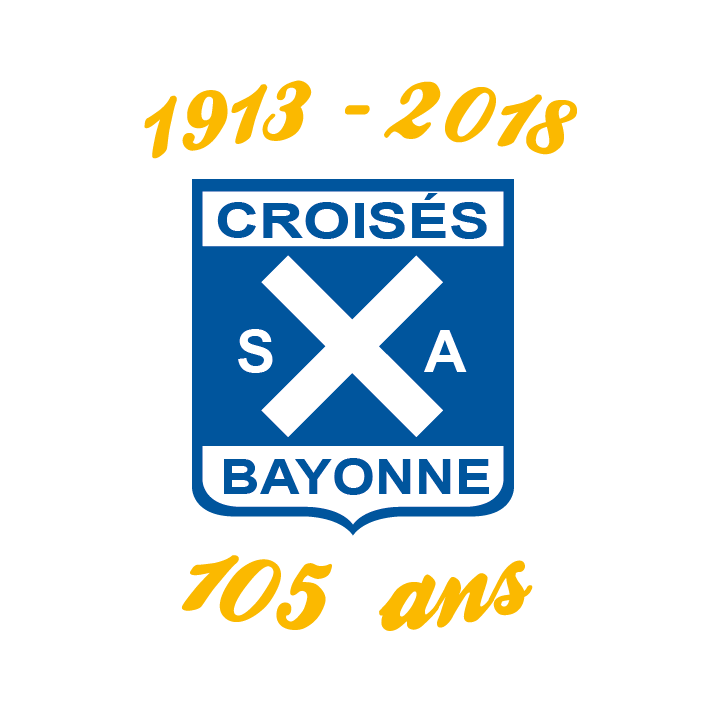 EXERCICE 3
Technique individuelle
Améliorer passe longue aérienne
20H-20H30
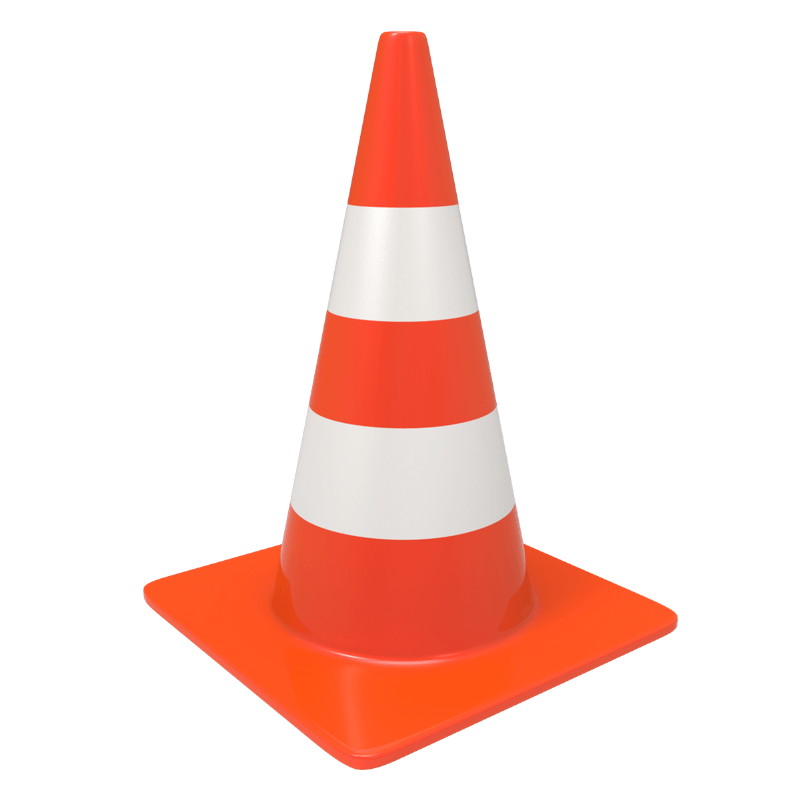 G
G
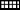 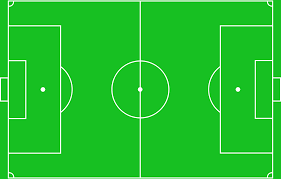 G